Do it now – PAGE 10
You will find your do it now task in your workbook – look for the start button!
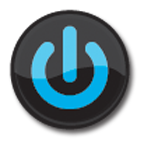 Friday, 08 May 2015
Until loop (iteration)
Learning Objective
“Investigate how to use an until loop to control output”

You will find differentiated outcomes for this lesson on the front of your workbook.
Friday, 08 May 2015
New learning
while True:
	maths = input(“What is 5 X 4?”)
	if maths = 20:
		break
[Speaker Notes: The print statement]
Independent Task
Open IDLE from your start menu

Complete the activity in your booklet on p11
Learning Development
maths = int(input(“What is 5 X 4?”))

Type casting for int
Correcting your code
Learning Development
Can you extend your code to ask 3 different questions?
Adapting your code
Talk Task
What is the name given to the type of code which repeats a section of code?

How could your program be improved?

Why should you comment your code?
Exit ticket
How do you control how many times an until loop is repeated?

R     A     G